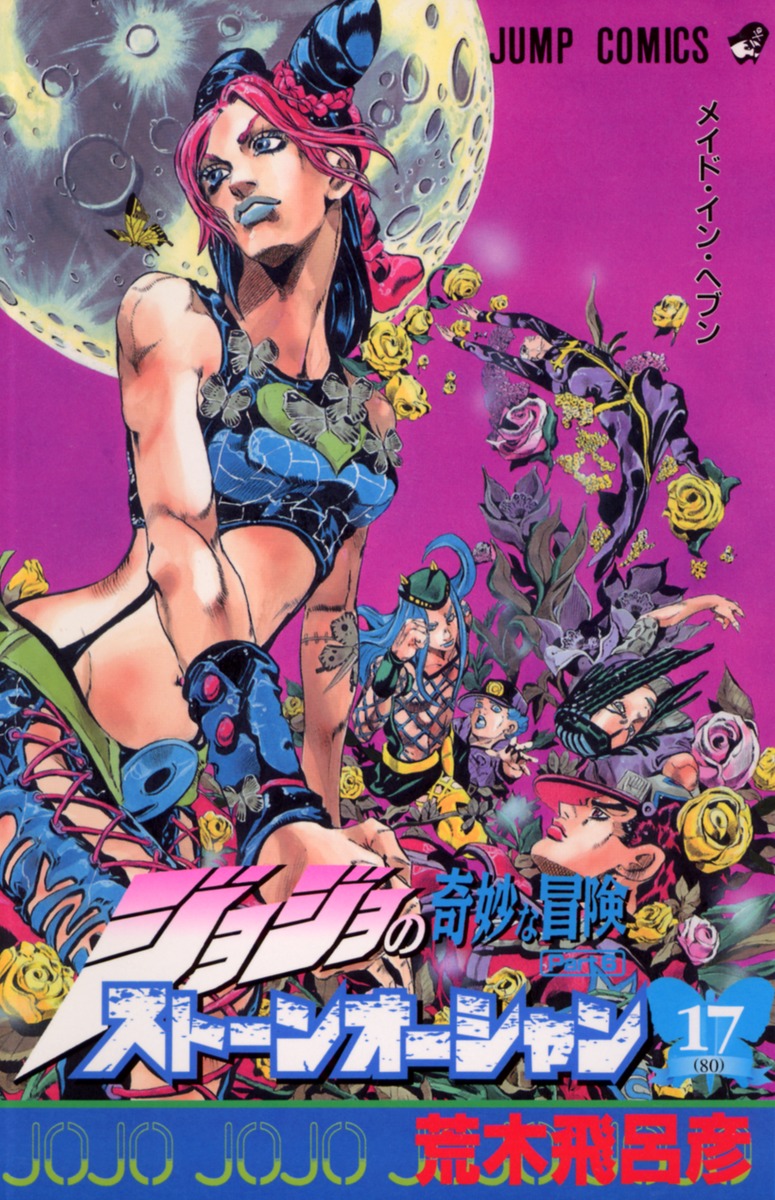 （仮）パワコレ〜著作権と肖像権のあいだ〜
PowerPointに
命を吹き込む男。
熊坂力点、
　初のリアル展示会
会期▶︎調整中
会場▶︎募集中
パトロン▶︎募集中
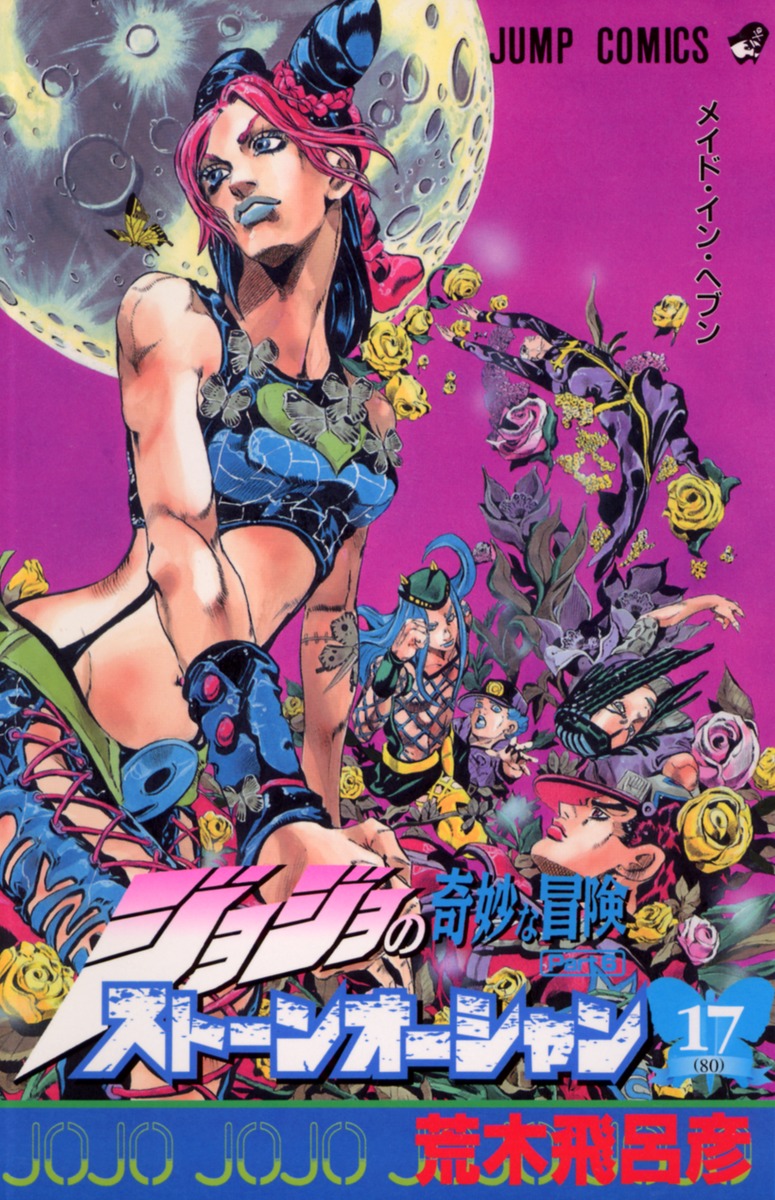 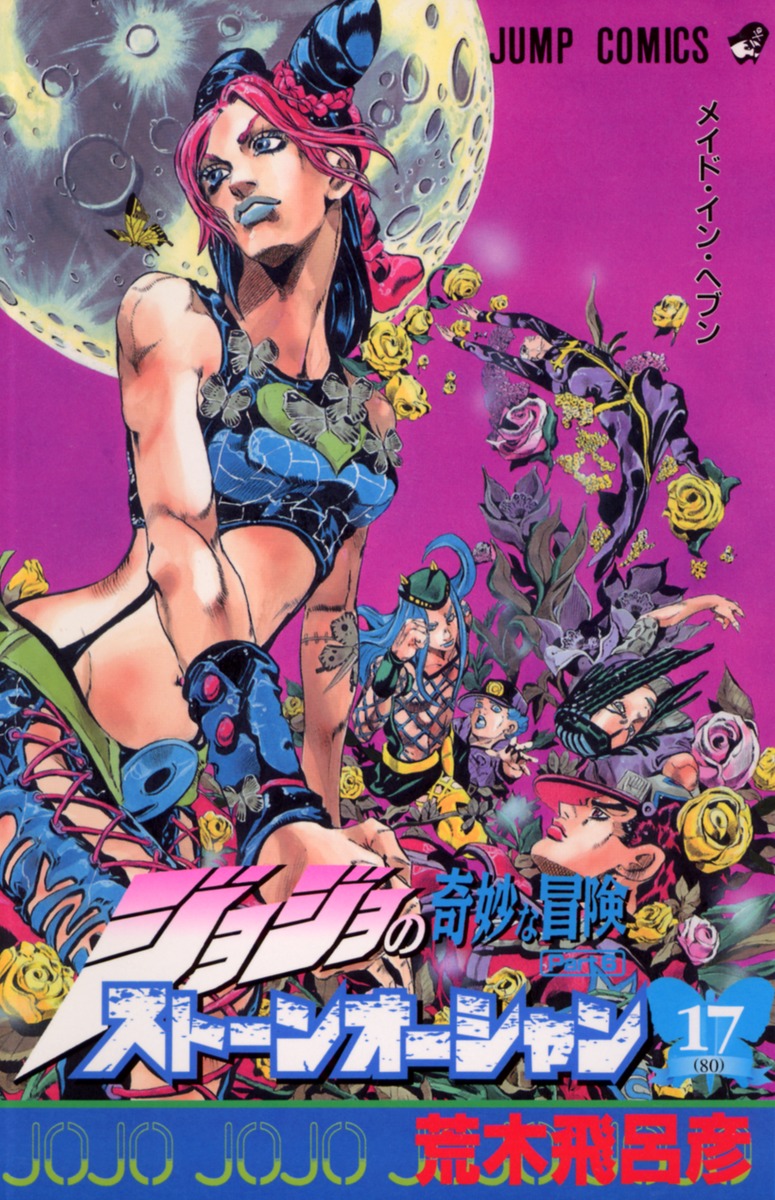